IMMUNE 
SYSTEM
Th
INNATE 
IMMUNITY
ACQUIRED 
IMMUNITY
Activation
Other non-
specific factors
Complement 
system
Phagocytosis
Cell-mediated 
immunity
Humoral
immunity
Epithelial barriers
Neutrophils
T lymphocytes
B lymphocytes
Plasma 
cells
Antigen- presentation
IFN- 
TNF-
TNF-
CD8+ cytotoxic 
T cells
Immuno-
globulins
Digestive features
Eosinophils
Stimulate cell-mediated immunity, humoral immunity and phagocytosis
CD4+ Th1 cells
IFN-
IL-2
Anti-microbial
proteins
Monocytes,
Macrophages, 
Dentritic cells
CD4+ regulatory 
T cells
IL-10
TGF-
Natural killer cells
CD4+ Th2 cells
IL-4 
IL-5
IL-10
IL-13
Stimulate humoral immunity and eosinophils
CD4+ Th17 cells
Other innate cells
(ILCs, MAIT cells)
IL-17      IL-21
IL-22      IL-6
TNF-
Inflammatory 
response
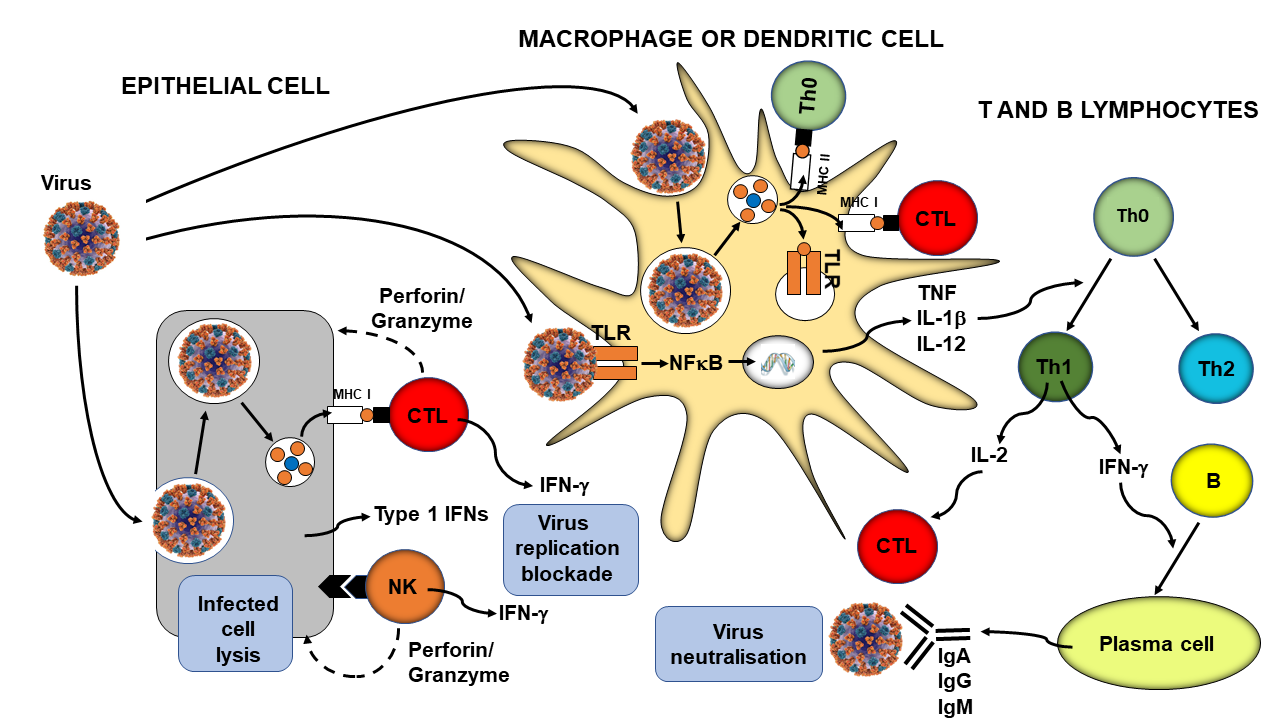 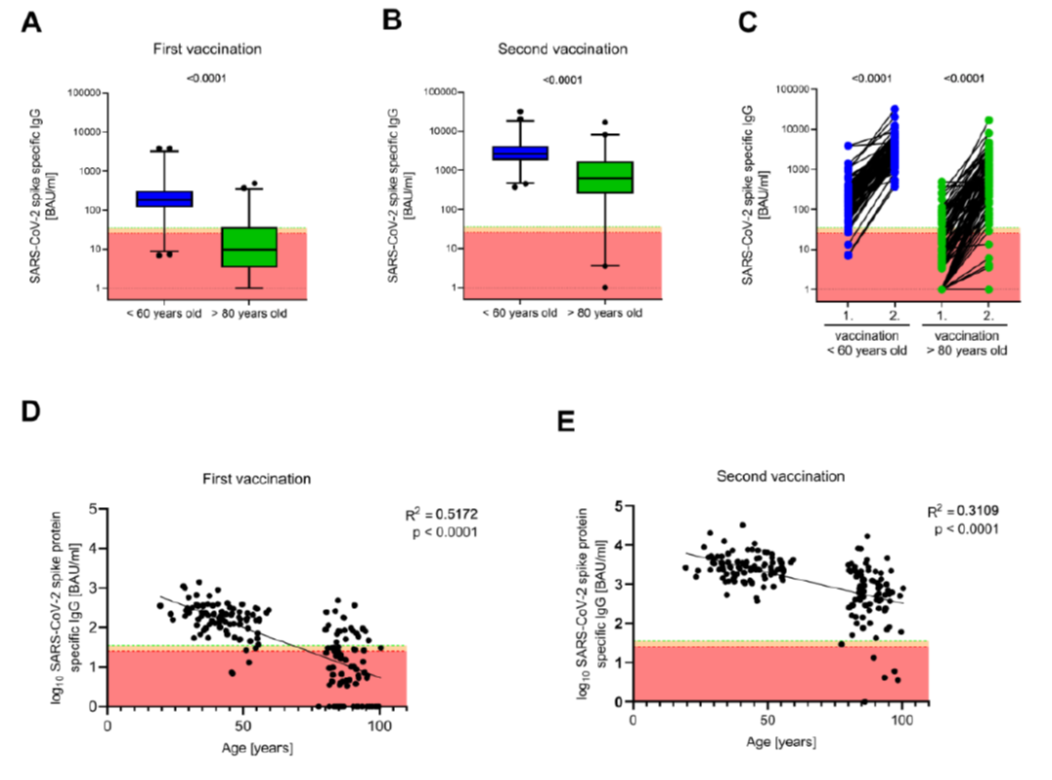 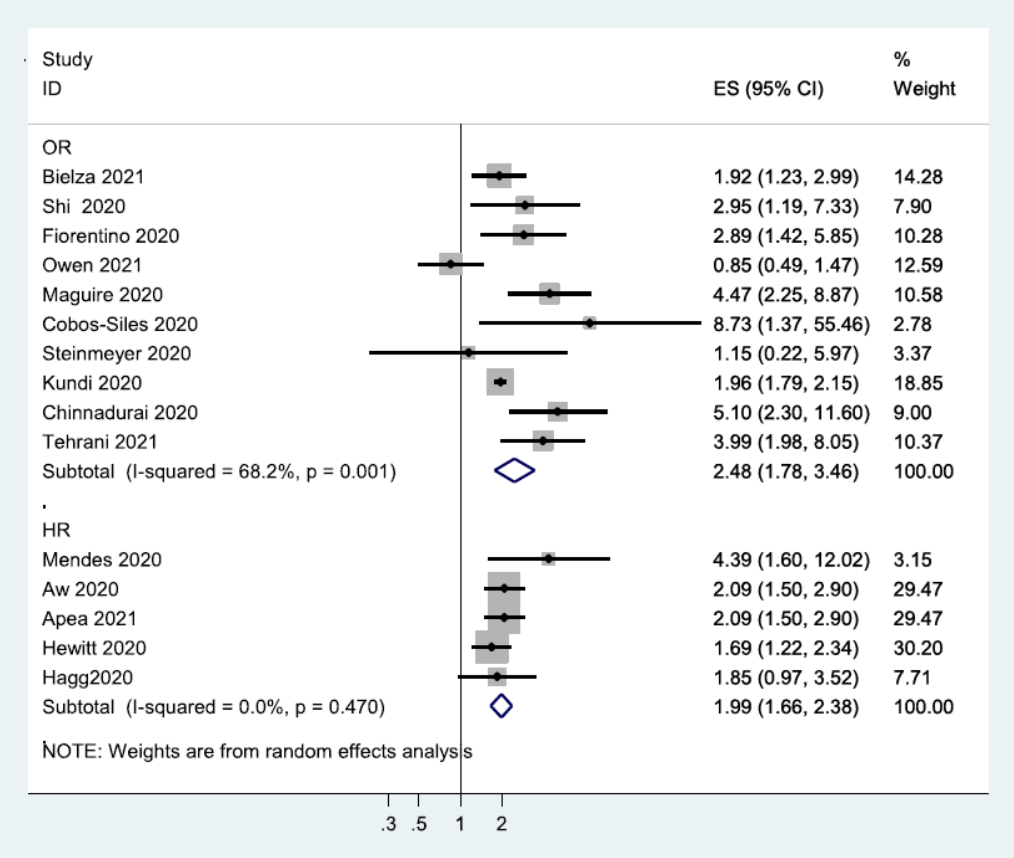 Decreased mortality 	              Increased mortality
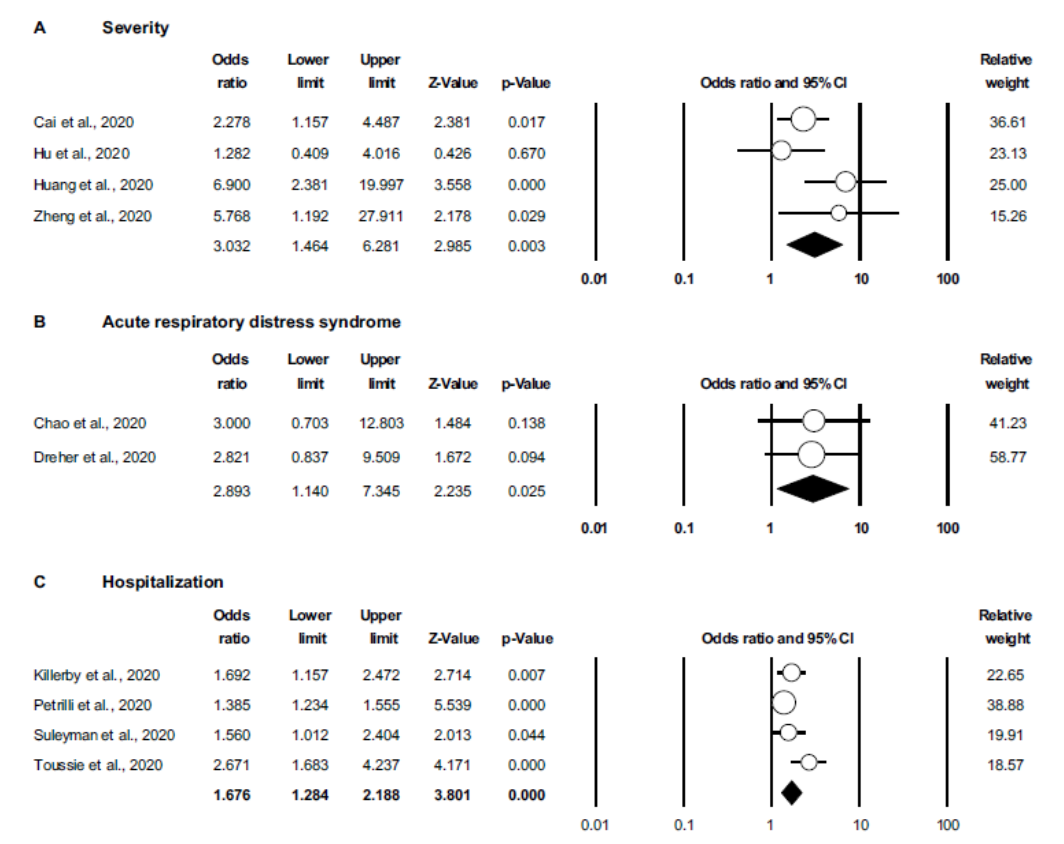 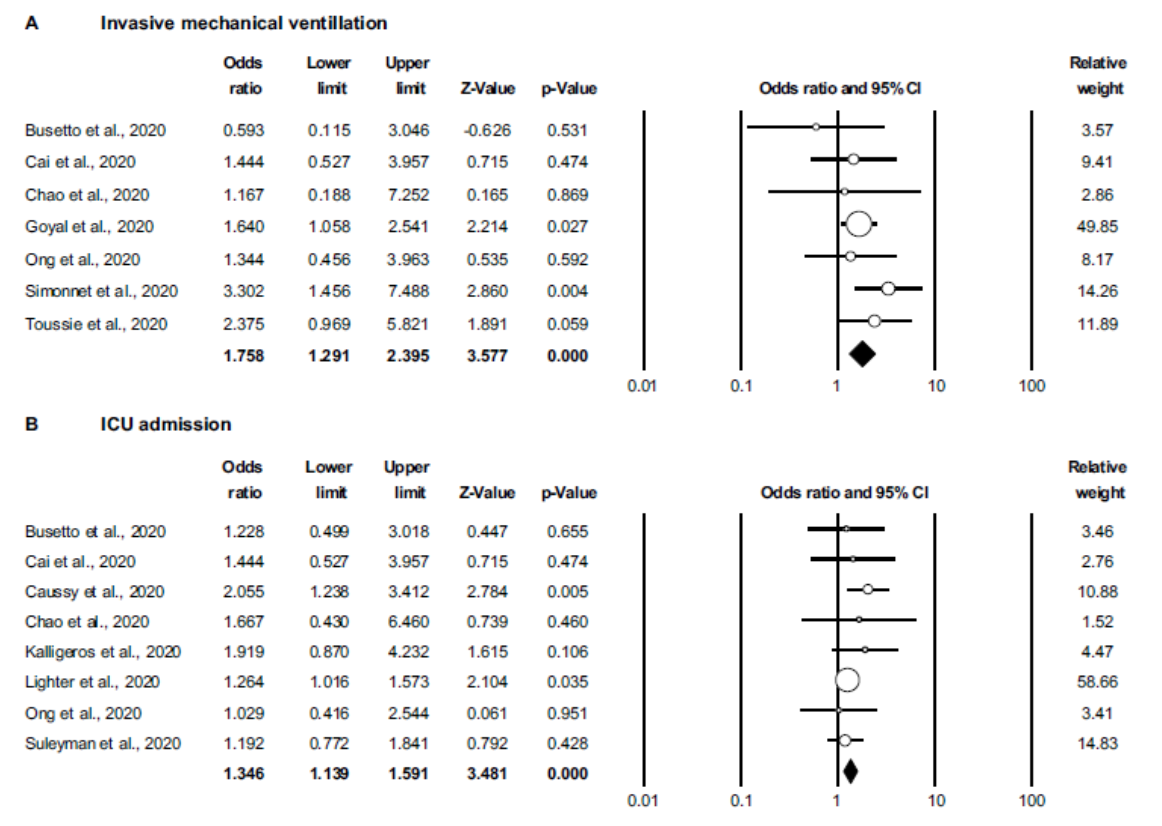